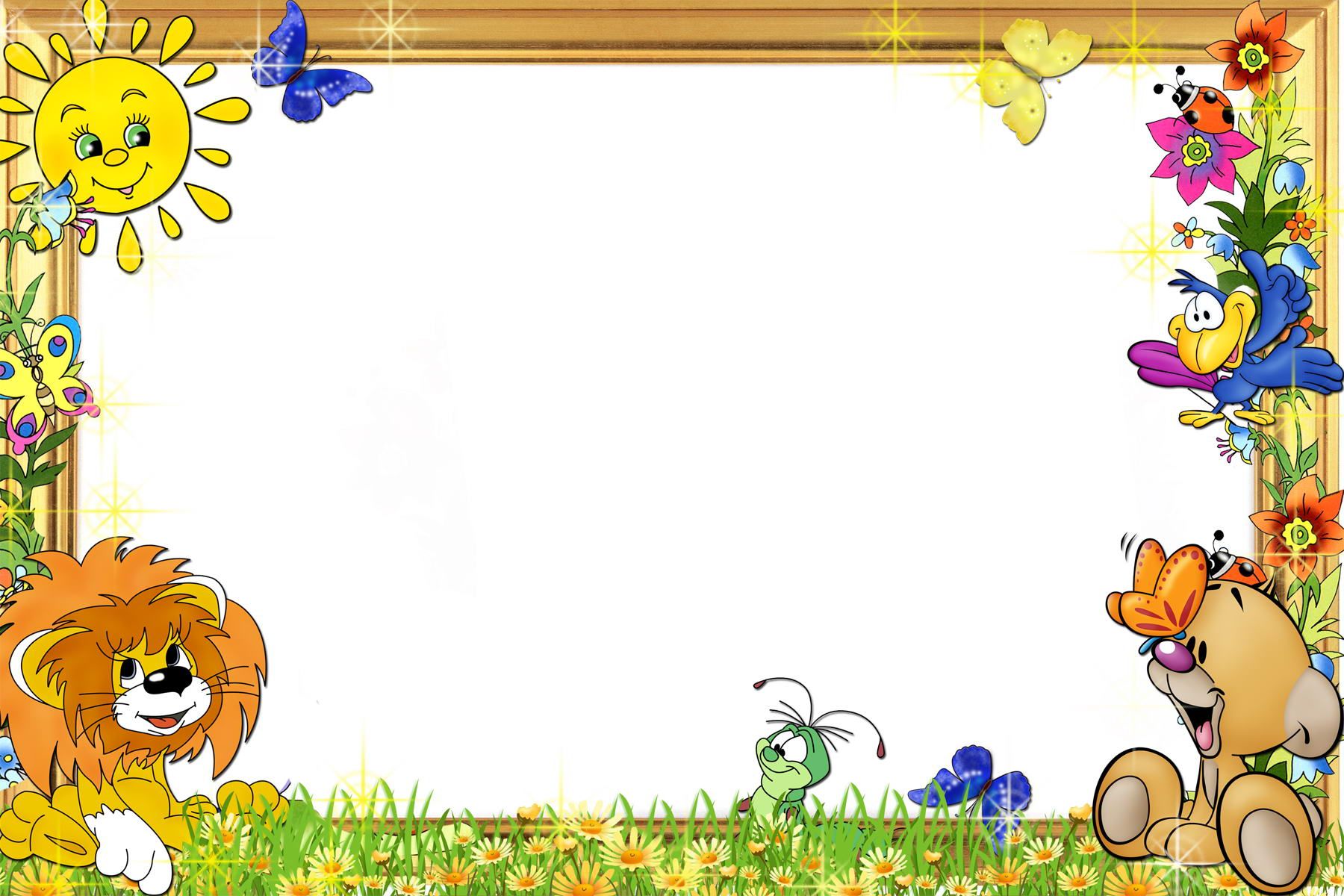 শুভেচ্ছা
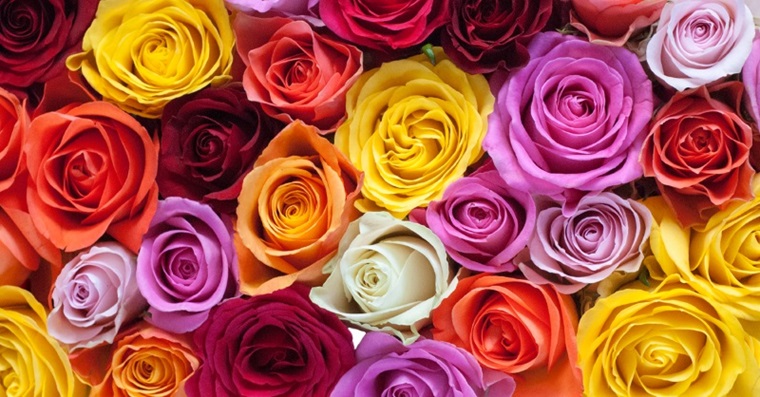 শিক্ষক পরিচিতিঃ
রোকসানা খাতুন 
সহকারি শিক্ষক 
কুলানন্দপুর সরকারি প্রাথমিক বিদ্যালয় 
ঘোড়াঘাট দিনাজপুর
পাঠ পরিচিতিঃ
শ্রেণি- ৩য়
বিষয়- গনিত 
পাঠ শিরোনাম- বাংলাদেশি মুদ্রা ও নোট 
পাঠ্যাংশ - বাংলাদেশি মুদ্রা ও বাংলাদেশি নোট 
পৃষ্টা- ৭৪
সময়-৪০ মিনিট
শিখনফলঃ
পাঠ শেষে শিক্ষার্থীরা-
১৫.1.1- দেশে প্রচলিত সকল মুদ্রা ও নোট শনাক্ত করতে পারবে।
১৫.1.2- অঙ্কে প্রকাশিত টাকা পয়সার পরিমান পড়ে বলতে পারবে।
চলো একটি ছবি দেখি
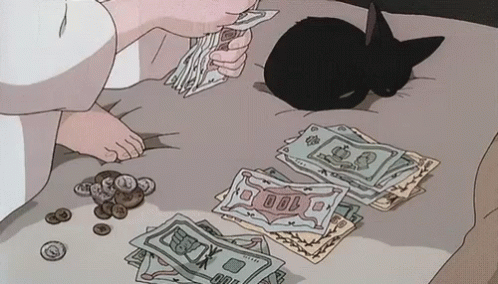 ছবিতে কি দেখতে পাচ্ছো ?
বাংলাদেশি মুদ্রা ও নোট
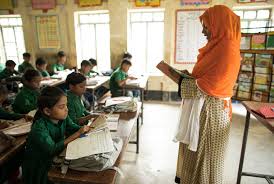 বাস্তব র্পযায়
এ র্পযায় শিক্ষার্থীদের সামনে এনে বিভিন্ন মুদ্রা ও নোট দেখিয়ে ধারণা দিব।
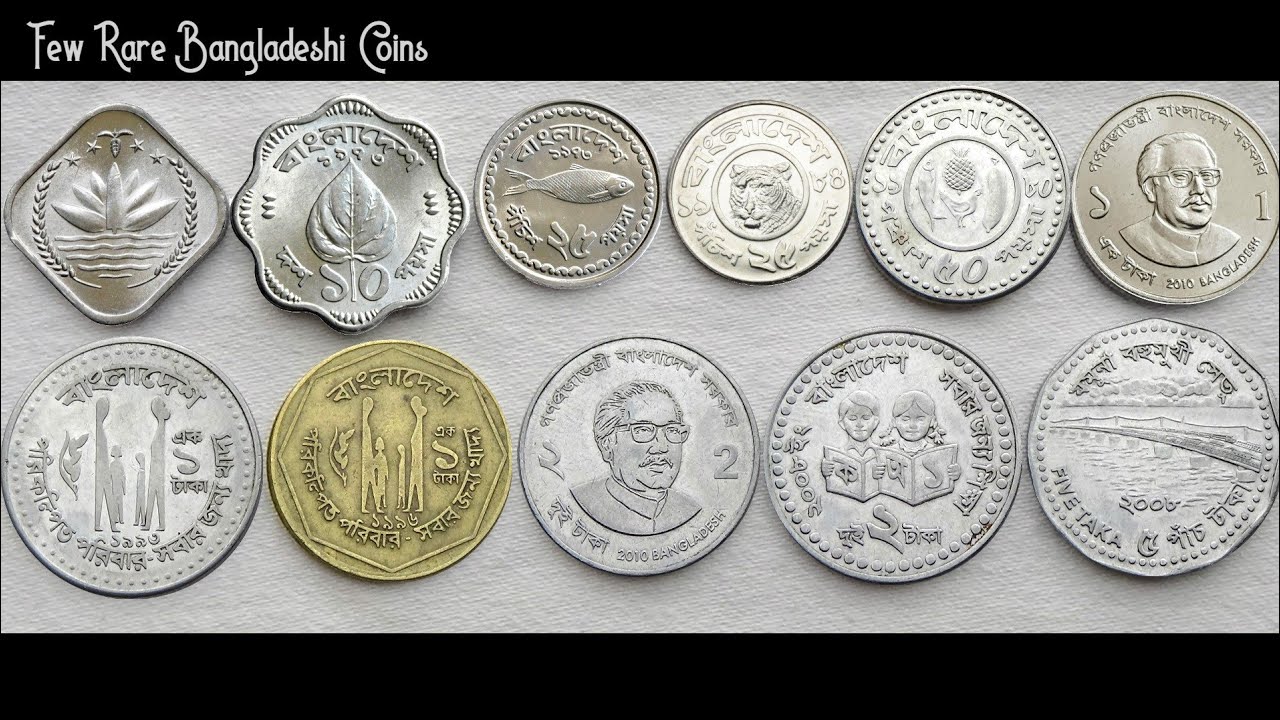 বাংলাদেশি মুদ্রা
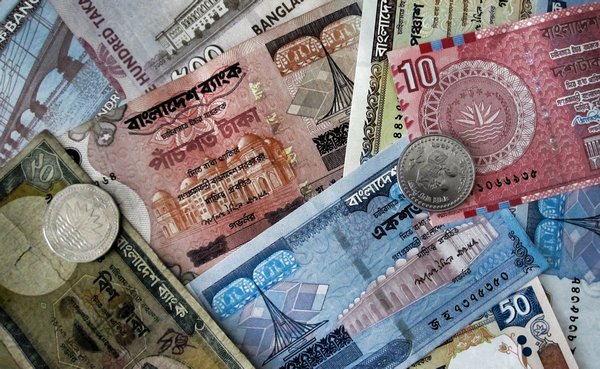 বাংলাদেশি টাকা
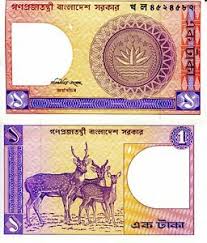 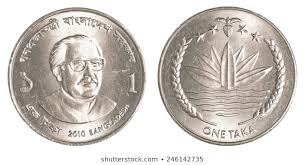 ১ টাকা
মুদ্রা/পয়সা
১ টাকা
নোট
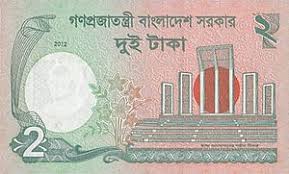 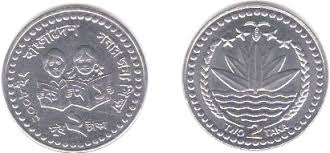 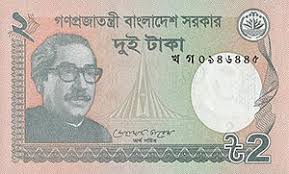 ২ টাকা
২ টাকা
মুদ্রা/পয়সা
নোট
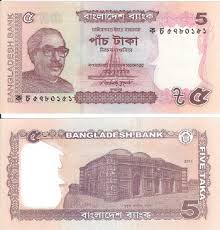 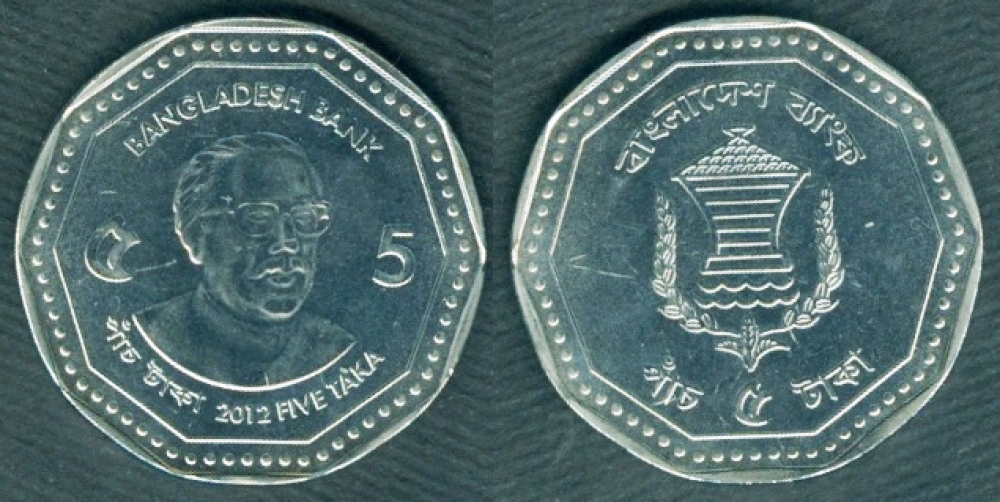 মুদ্রা/পয়সা
নোট
৫ টাকা
৫ টাকা
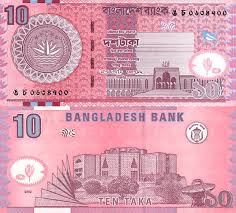 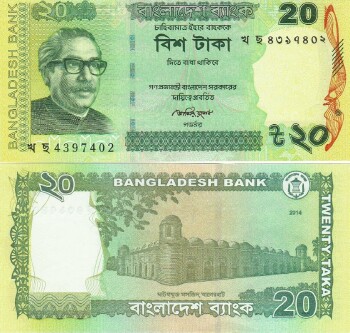 নোট
নোট
২০ টাকা
১০ টাকা
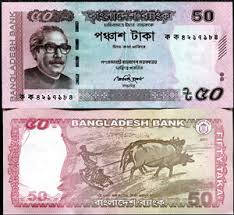 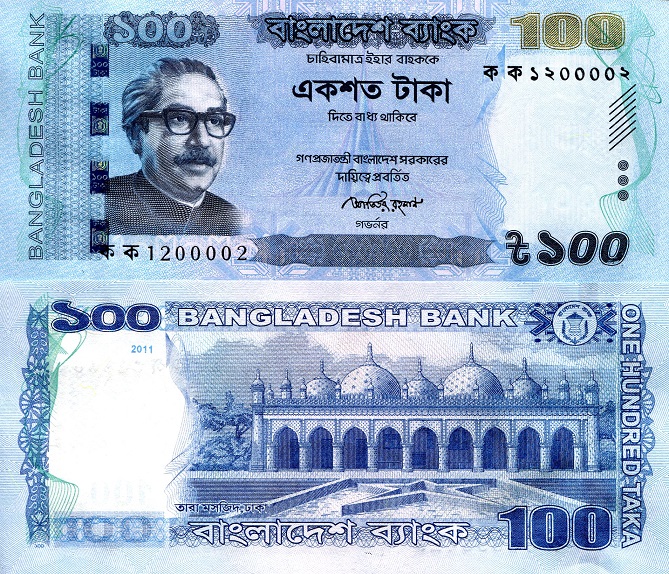 নোট
নোট
১০০ টাকা
৫০ টাকা
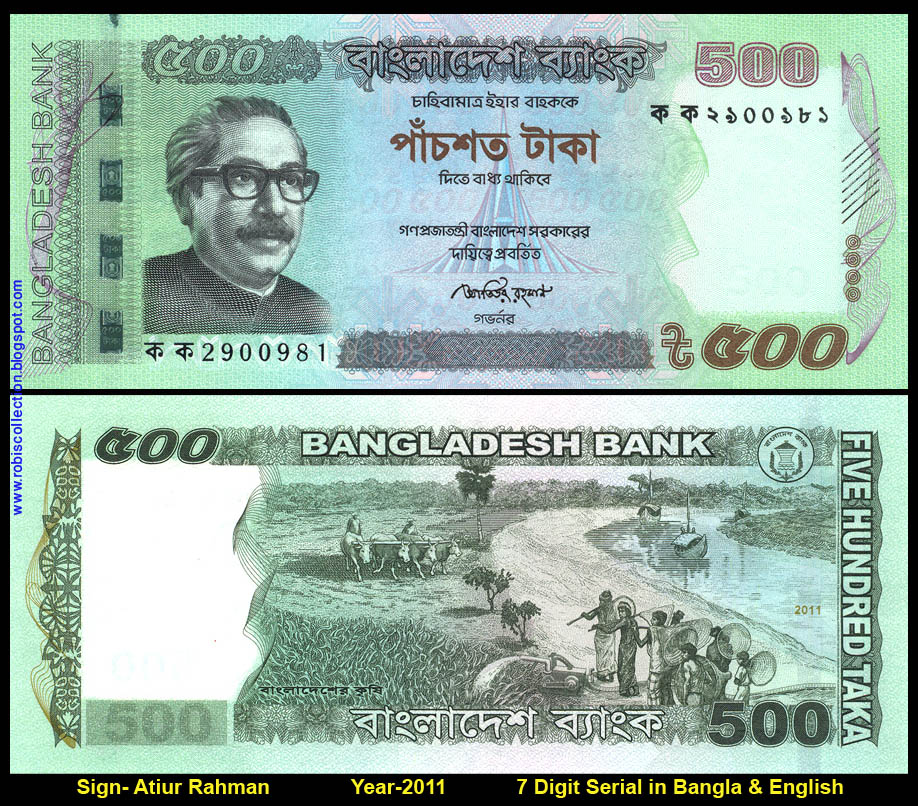 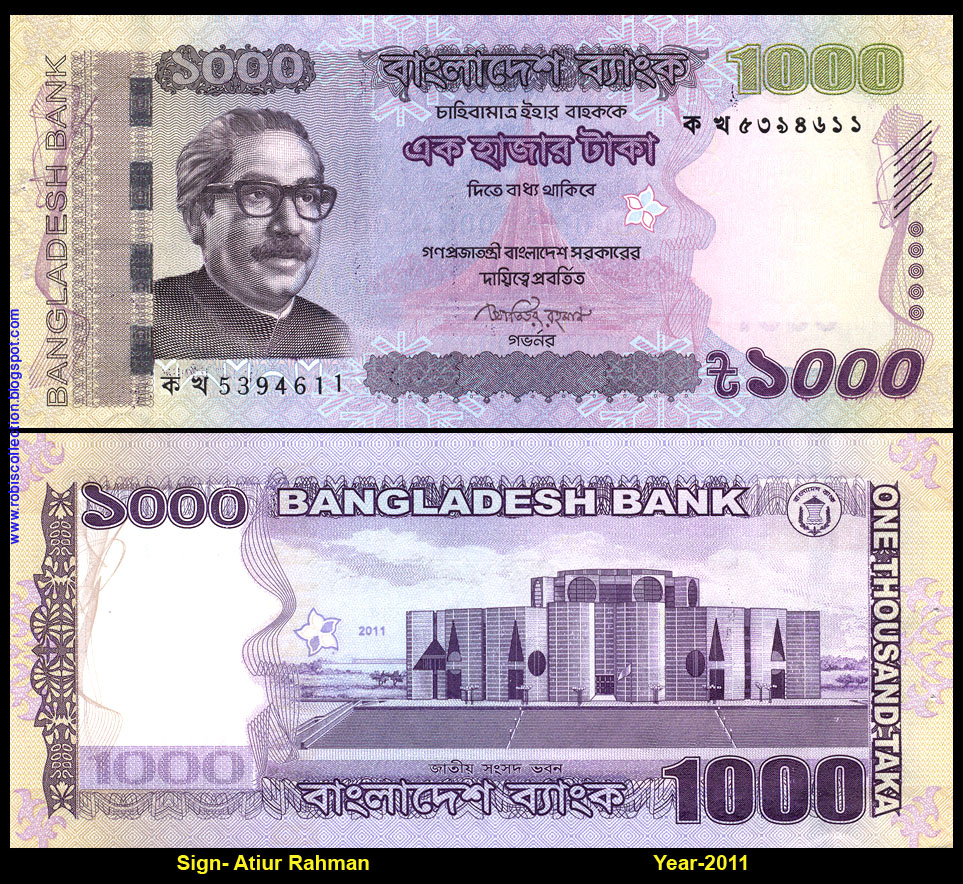 নোট
নোট
১০০ টাকা
৫০ টাকা
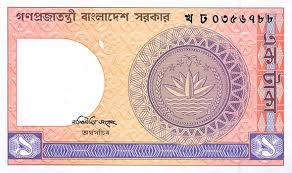 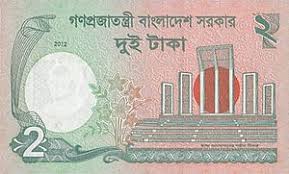 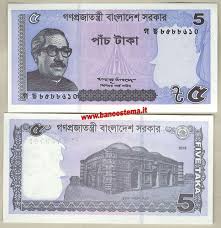 ৫টাকা
২ টাকা
১টাকা
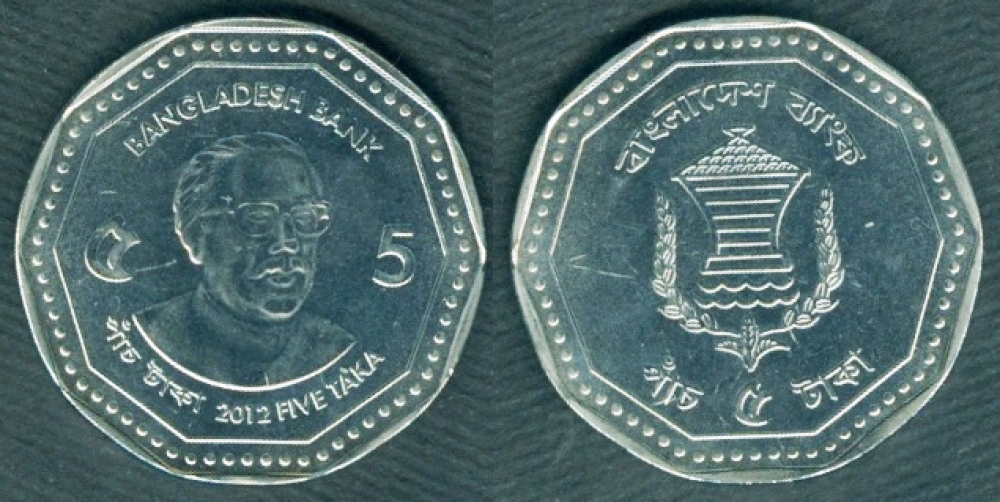 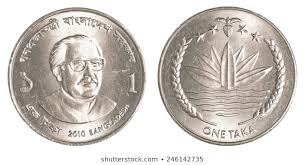 ১ টাকা
৫ টাকা
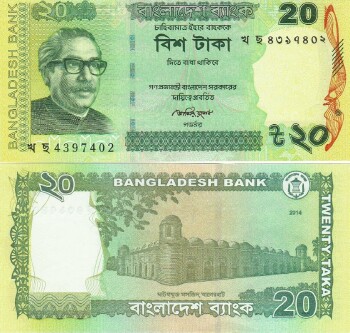 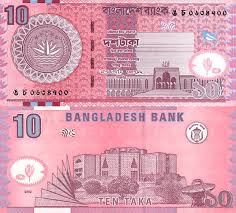 ১০ টাকা
২০ টাকা
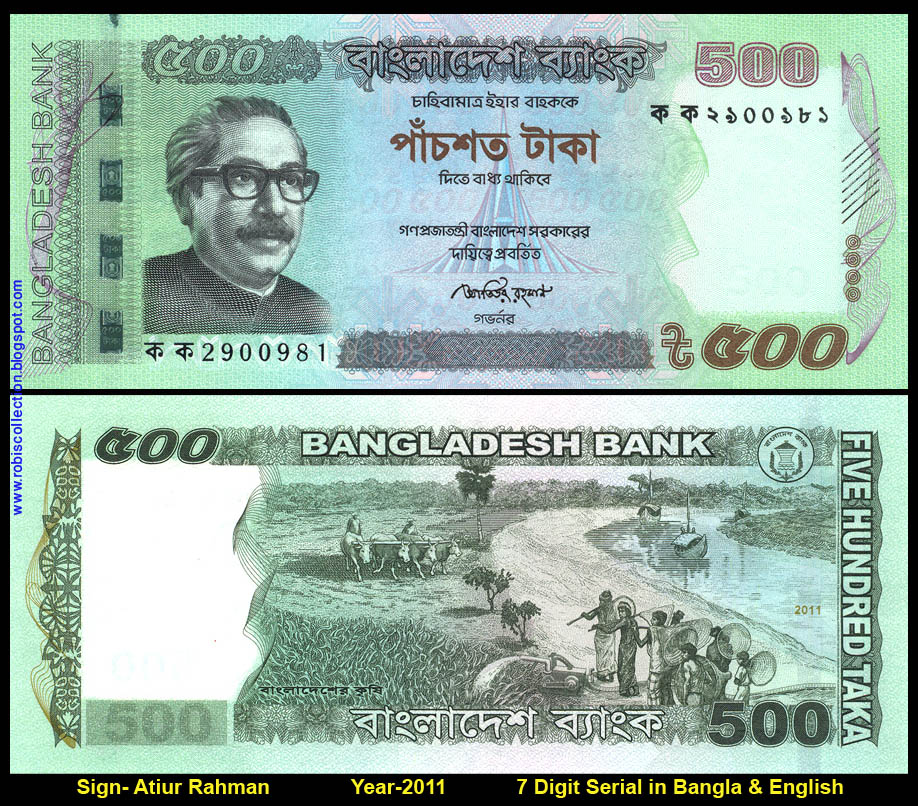 ৫০০ টাকা
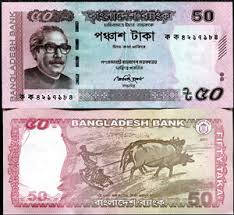 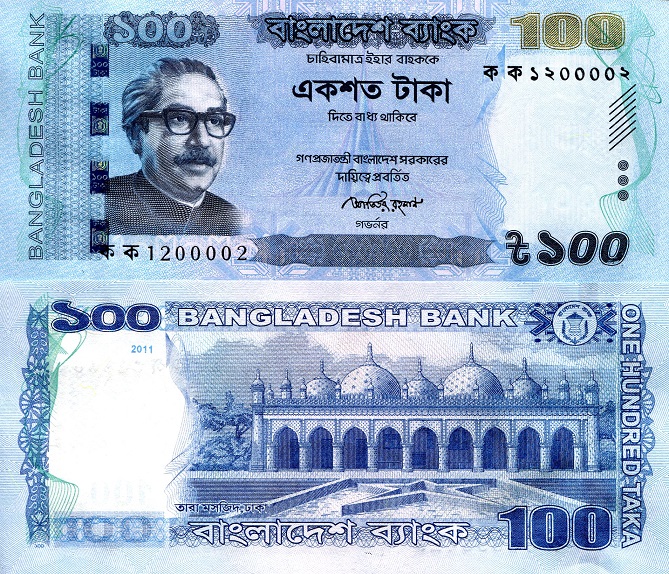 ৫০ টাকা
১০০ টাকা
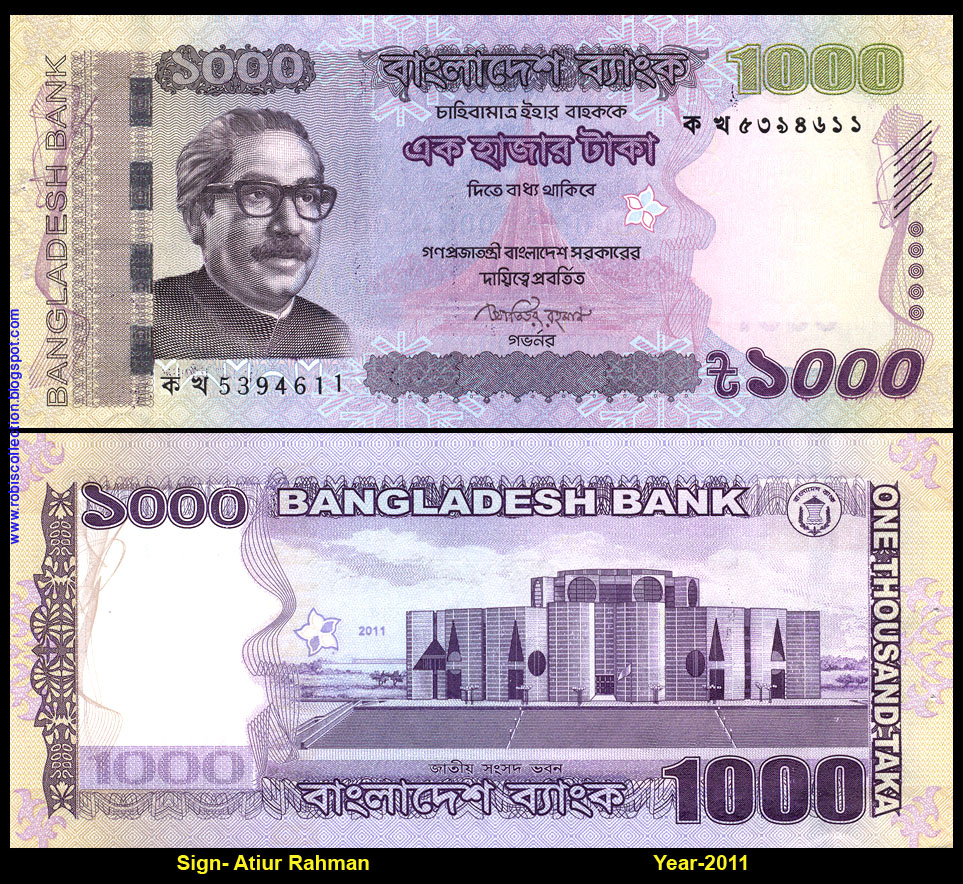 ১০০০ টাকা
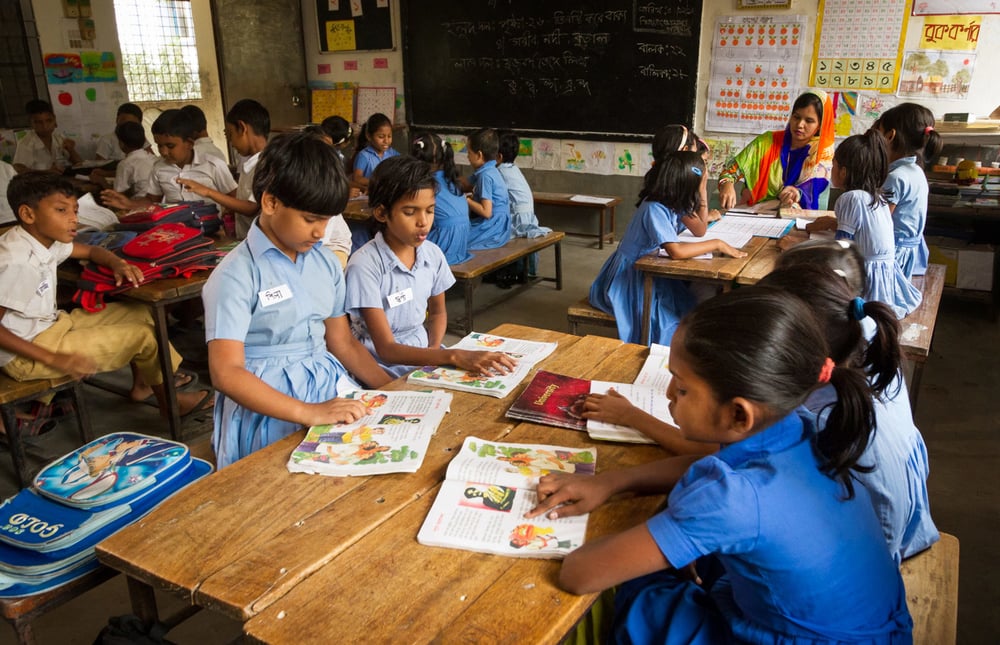 দলীয় কাজ
ছবি দেখে মুদ্রা ও নোট শনাক্ত করিঃ
৫০০
____ টাকা
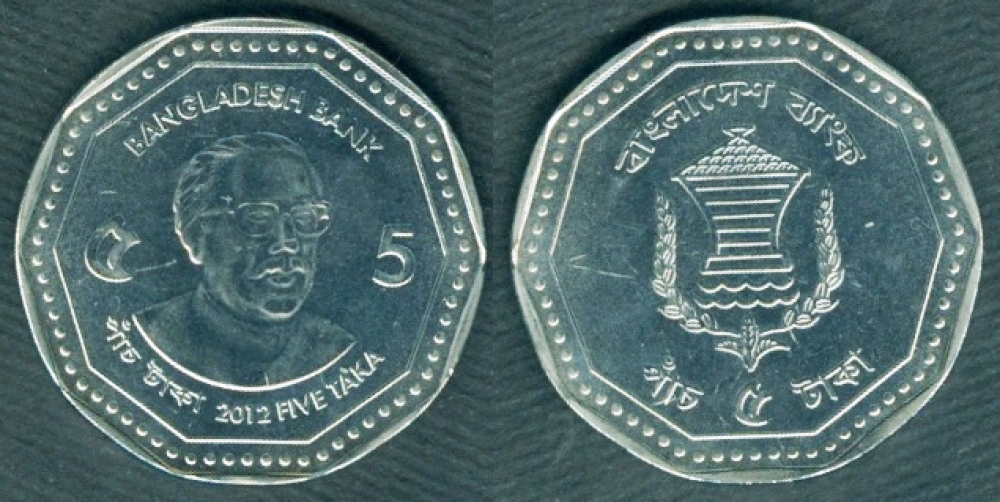 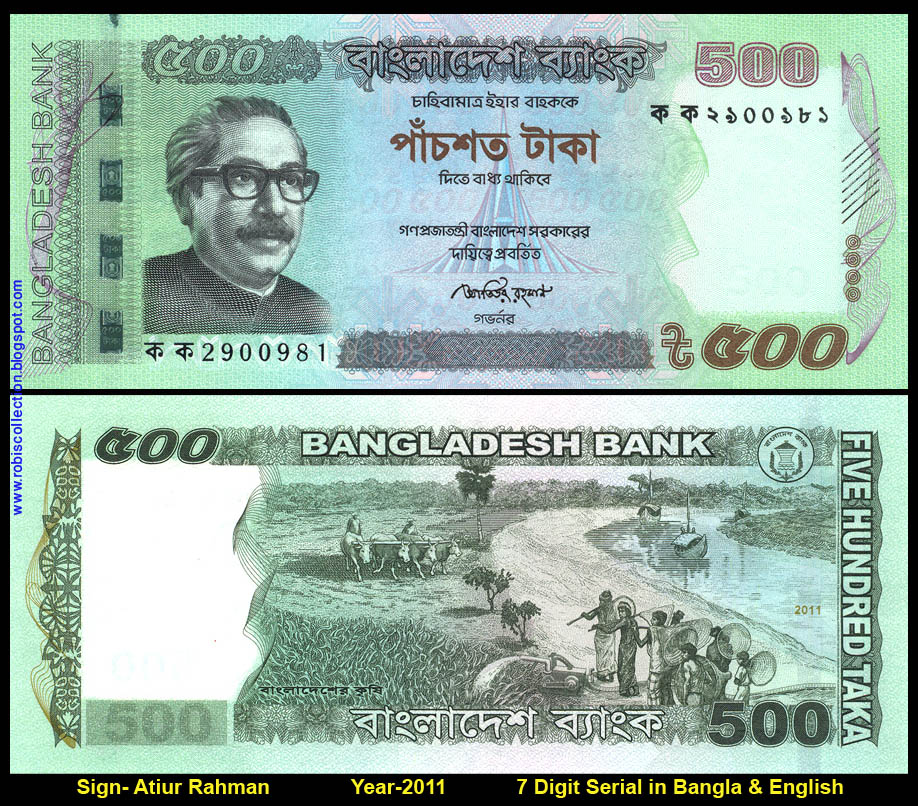 ৫
____ মুদ্রা
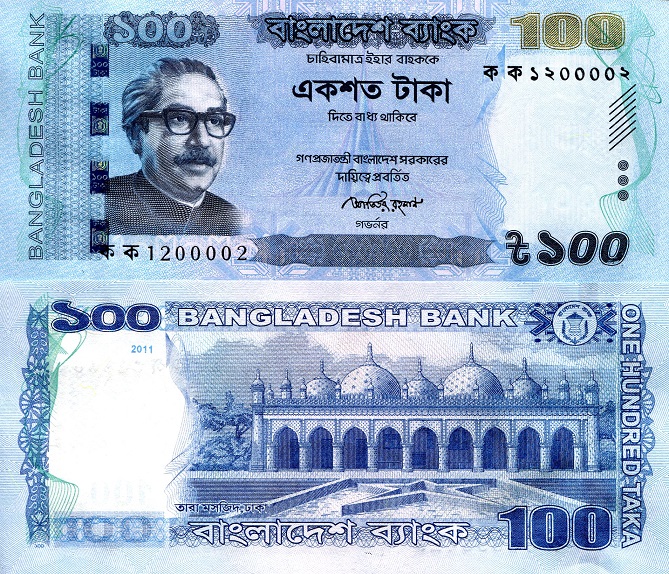 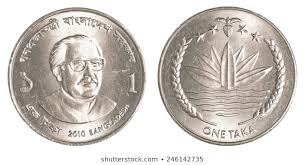 1০০
1
____ টাকা
____ মুদ্রা
পাঠ্যবই সংযোগঃ
পৃষ্ঠাঃ 74 ও ৭৫ দেখতে বলবো।
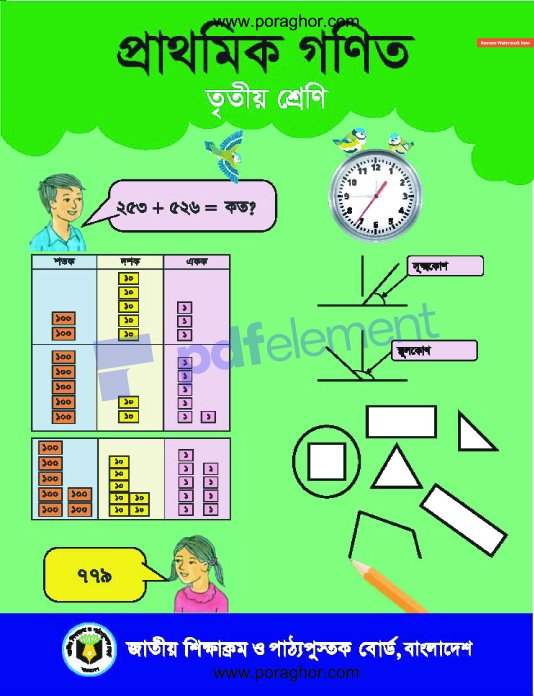 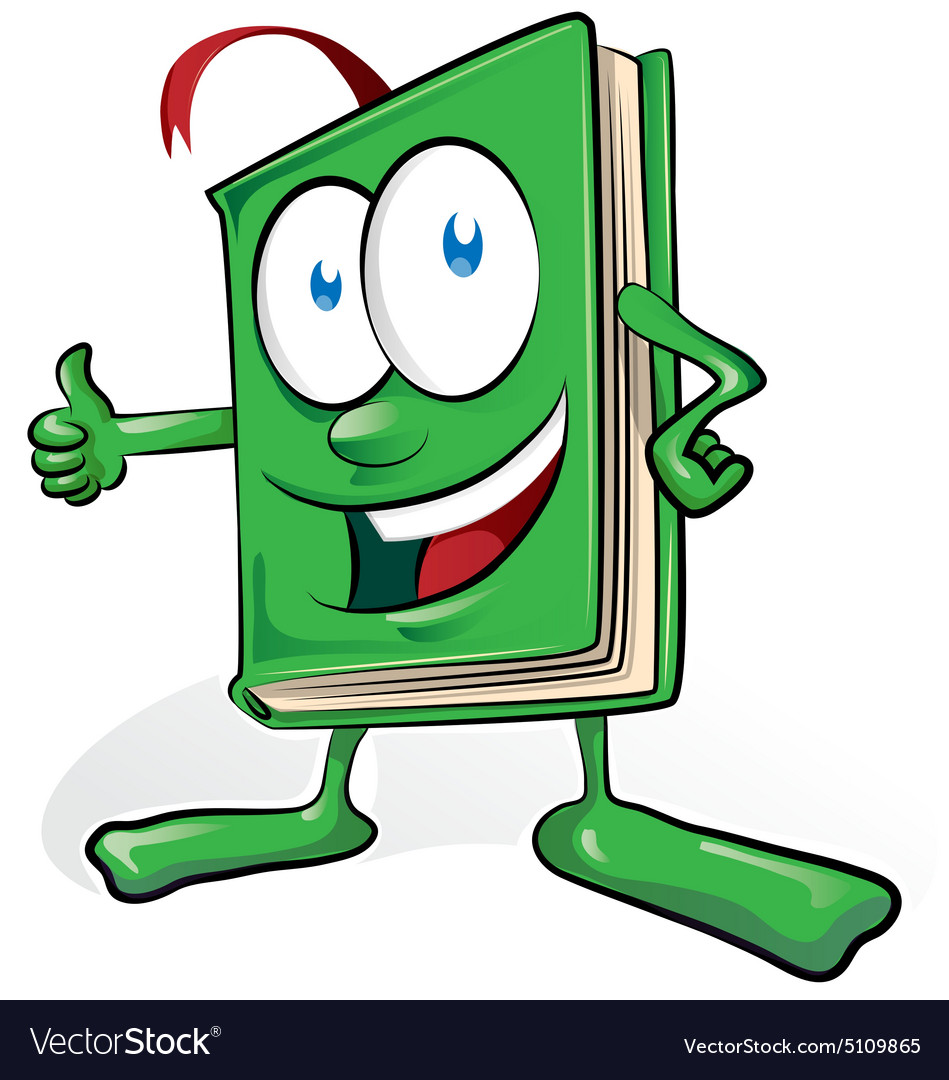 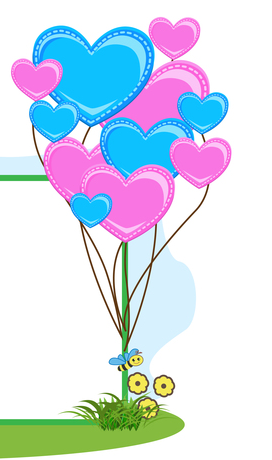 মূল্যায়ন
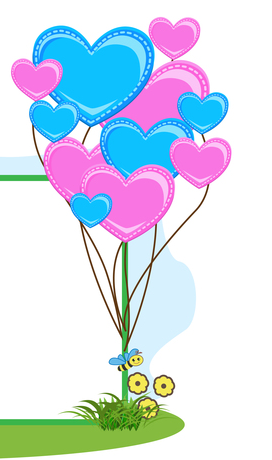 দাগ টেনে মিল করঃ
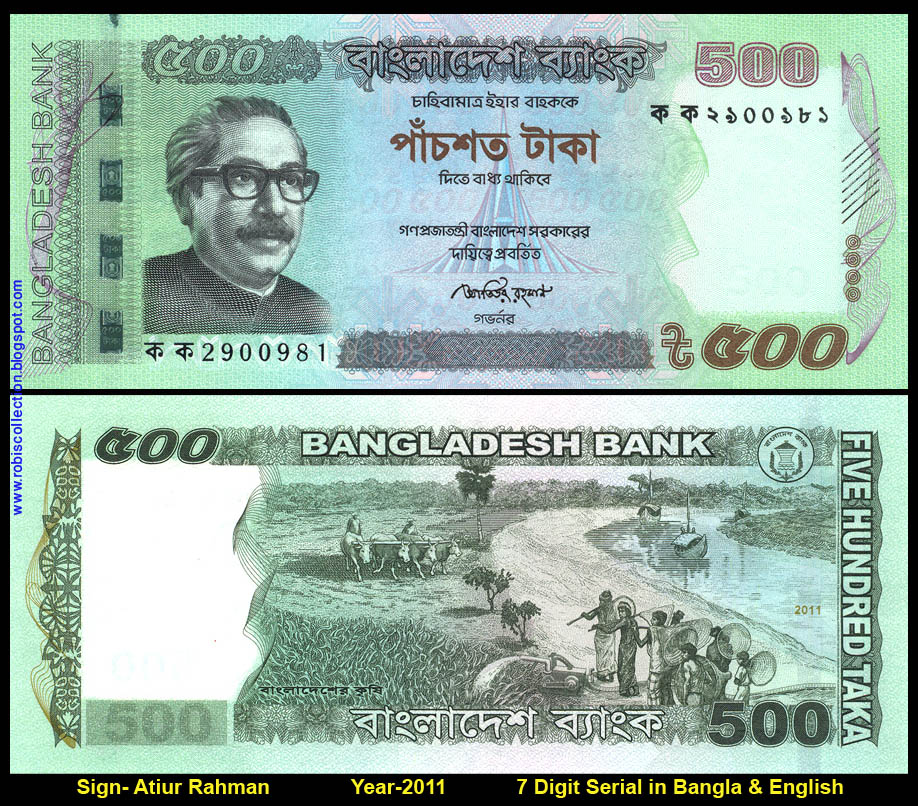 ২ টাকা
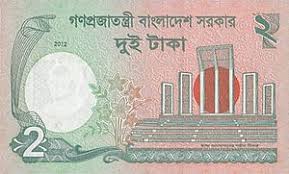 ১ টাকা
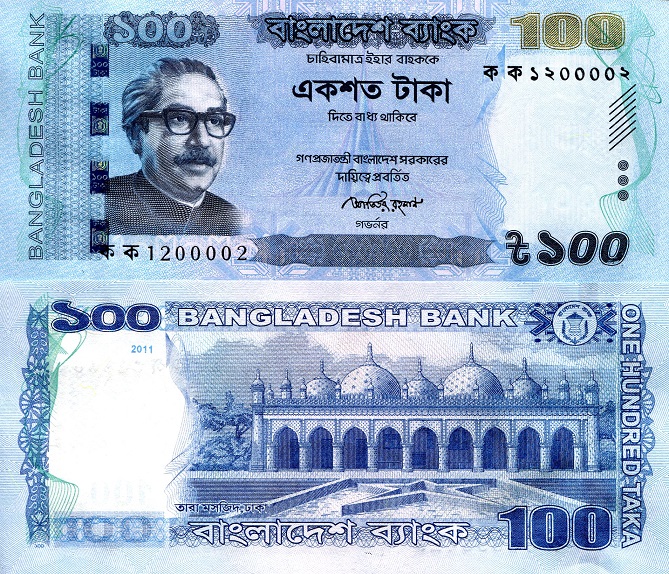 ৫০০ টাকা
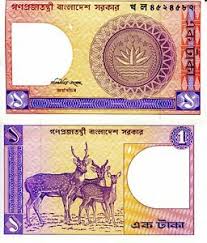 ৫ টাকা
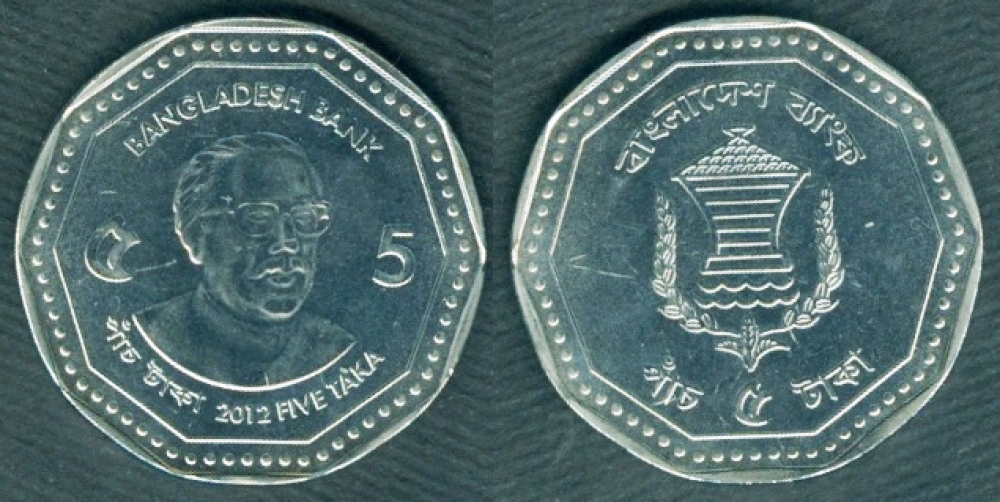 ১০০ টাকা
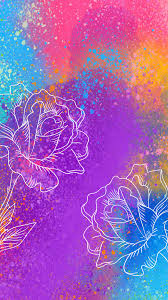 বাড়ির কাজঃ
বাংলাদেশের মোট নোটের সংখ্যা কয়টি এবং কি কি লিখে নিয়ে আসবে।
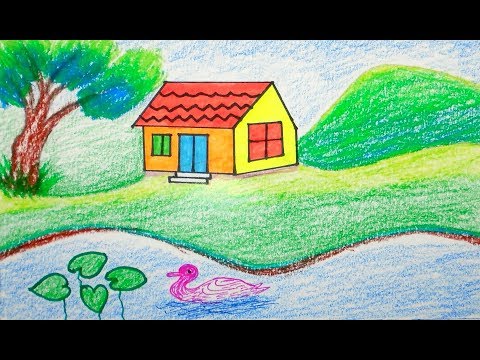 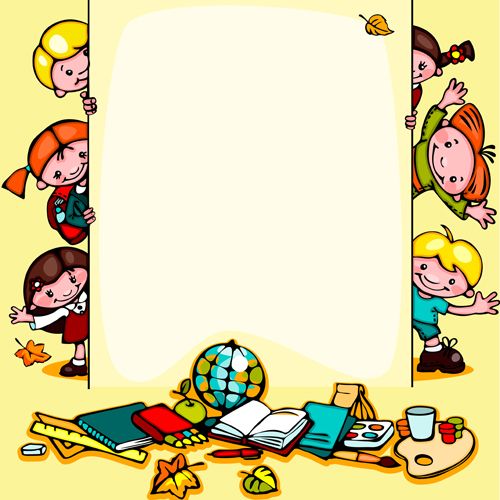 সবাইকে
ধন্যবাদ